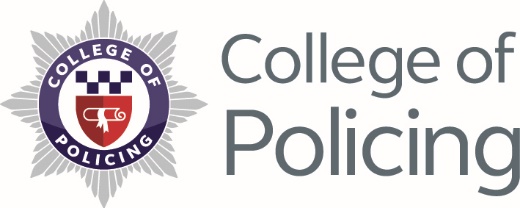 Multi-Agency Interoperability TrainingOperational and Tactical Command
Module: Command Communications
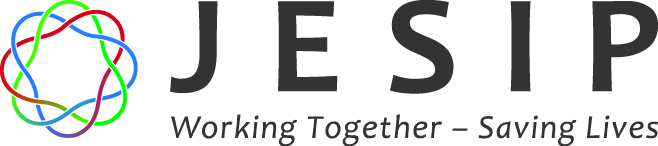 1
© College of Policing 2017
Objectives
Explain the importance of using operational communications – currently Airwave between commanders and control rooms
Explore the potential issues and options when using Airwave
Explain the importance of utilising Tactical Advisors
Describe how to use Airwave Talkgroups
Describe how Airwave will be replaced by the Emergency Services Network
2
© College of Policing 2017
Emergency Services Network
The Emergency Services Network will replace Airwave
It will provide resilient and secure voice and data communications across England, Wales and Scotland
3
© College of Policing 2017
Airwave
Group messaging
Secure
Controlled network
Instantaneous
Compatibility
Via Police Control – ES interoperable talkgroup
Recordable if required
4
© College of Policing 2017
[Speaker Notes: XX Trainers should provide an explanation of mast sites, max talk groups , airwave tac advisor]
Options
Contact an Airwave Tactical Advisor at early stage for advice
Suitable Talk groups
Coverage including Gateway Sets
5
© College of Policing 2017
Issues – Coverage
In certain areas there will be no Airwave  coverage. This could be underground, inside buildings or in very rural areas
Radios will not connect to the network at all
There are solutions for this
6
© College of Policing 2017
Issues – Capacity
The Airwave network is built to support the normal number of users in a given area with some overhead
If there are many more there may be issues in terms of queuing
There are solutions for this
7
© College of Policing 2017
Options – Tactical Advisors
Contact an Airwave Tactical Advisor at early stage for advice
Existing “single service” tactical advisors
Since 2016 “tri-service” tactical advisors
New multi-agency “Operational Communications Advisor Course” available via the College of Policing
8
© College of Policing 2017
[Speaker Notes: XX Trainers may wish to explain that details about the new Operational Communications Advisor Course can be found on both the JESIP and CoP websites with details of how to book. Currently aligned to Airwave but future-proofed to be easily converted to ESN when required.
Existing or recently trained Tac Ads only need only attend in line with CPD requirements. XX]
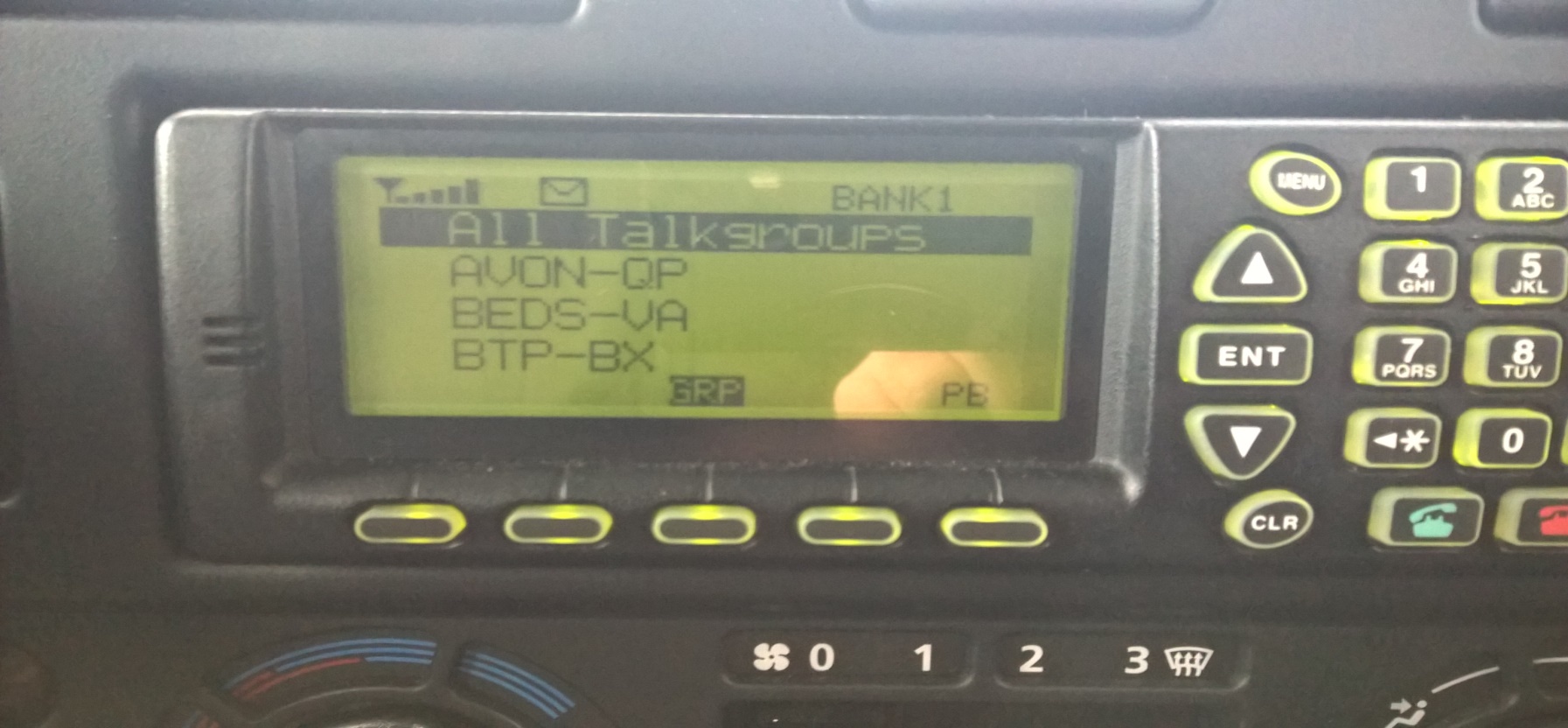 Selecting the relevant police constabulary/force area will access the Multi-Agency Talkgroups

Avon & Somerset = PAVON
Devon & Cornwall = PDVCO
Dorset = PDORS
9
© College of Policing 2017
[Speaker Notes: XX Trainers can use/insert local photographs of radios and talkgroups if they wish XX]
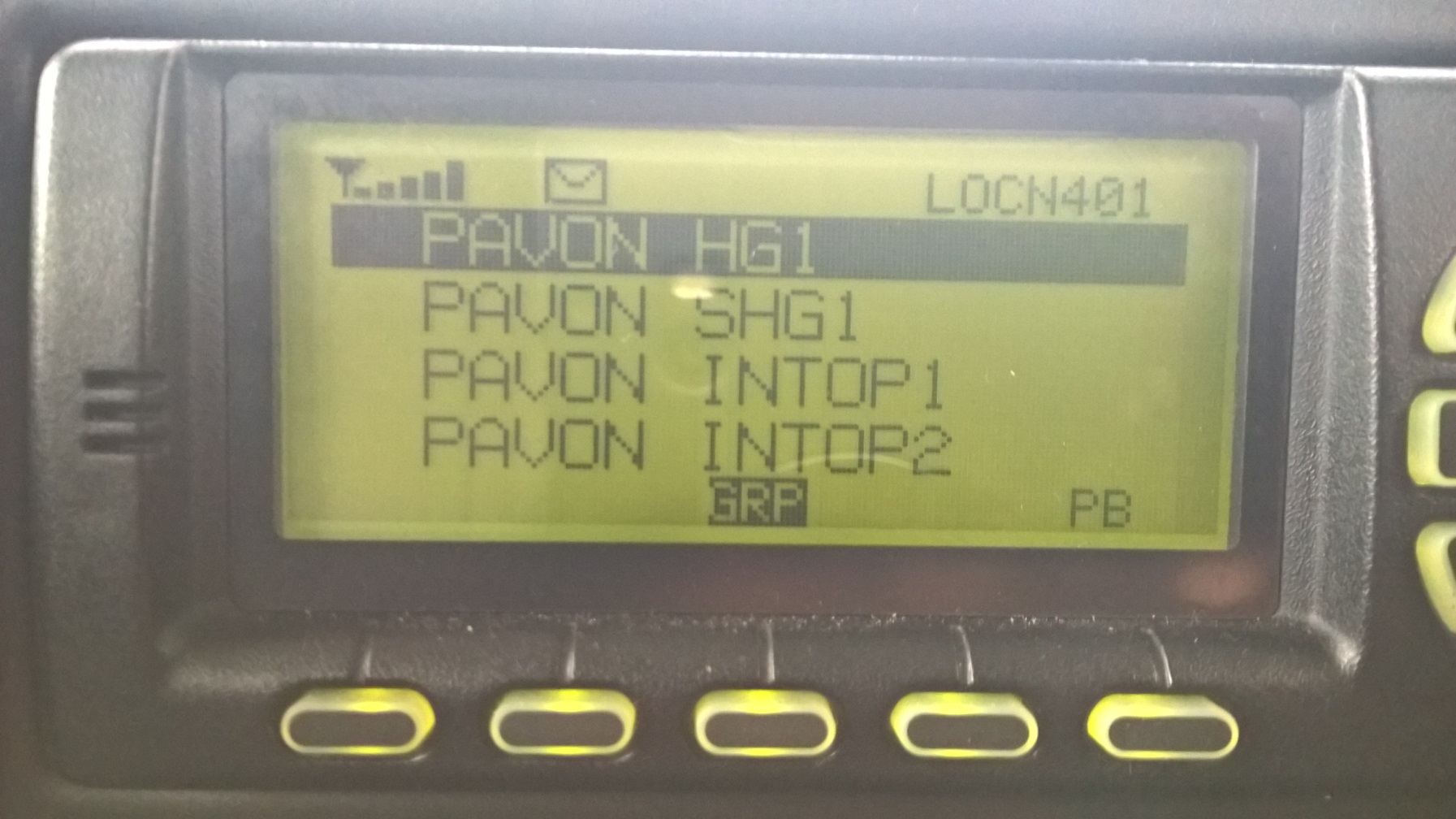 TALKGROUP
POLICE
FORCE NAME
(Avon & Somerset)
10
© College of Policing 2017
[Speaker Notes: Trainers should remind students to use alphatags – the talkgroup name- rather than a position number from the handsets.]
What is available for Emergency Services?
The Local Police Multi-Agency Interop Talk groups
(The police hold the emergency service talkgroups)
Other Talk Groups are also available For example PMAs – seek advice from your Airwave (Operational Communications) Tactical Advisor
11
© College of Policing 2017
[Speaker Notes: Note that these are often used in the initial stages of an incident. After this other mutual aid talk groups of different types may be used. Tactical advisors will provide advice on these. There are local arrangements in place for the use of ES talkgroups trainers should share these with their students.]
Points When Communicating
Use clear speech
Do not use TLAs (three letter abbreviations)
Brief messages over communications systems
No Call Signs, use Agency & Role Description (for example Police Commander)
Check understanding
12
© College of Policing 2017
Interoperability – Practice
13
© College of Policing 2017
Interoperability – Practice
14
© College of Policing 2017
Interoperability – Practice
15
© College of Policing 2017
Questions
16
© College of Policing 2017